Русский   язык
9
класс
Тема


Бессоюзное   сложное  предложение
Закончите  предложения
1)  С моим   другом  произошла   неожиданная   метаморфоза:  он  начал   хорошо  учиться  и   заниматься   спортом. 
                         
                                            [     ]   :  [    ].
 
  2)    Через  некоторое  время   с  котёнком  произошла  поразительная   метаморфоза:  из  крошечного   комочка  он   превратился   в   пушистого   рыжего   кота.
       
                                            [     ]   :  [    ].
Новая   тема
Части  сложного  предложения    могут   соединяться    между   собой    только   по   смыслу  и   интонации ,  без   помощи  союзов  или   союзных   слов. 
           Например:
                         Улыбкой  ясною  природа 
                         Сквозь  сон   встречает   утро  года,
                         Синея,  блещут   небеса.
                                                                           (А.Пушкин.)
.
,
-   =
=   -
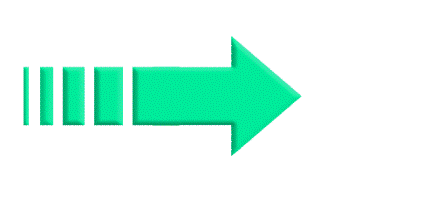 Такие  сложные  предложения  называются               
             бессоюзными.
Бессоюзная   связь  не  так  однозначно   
 передаёт смысловые  отношения  между   частями   
 сложного  предложения,  как  это  имеет  место 
 при   союзной  связи.   Судите   сами.  Вот БСП:
            Наступила   весна    стало   тепло.
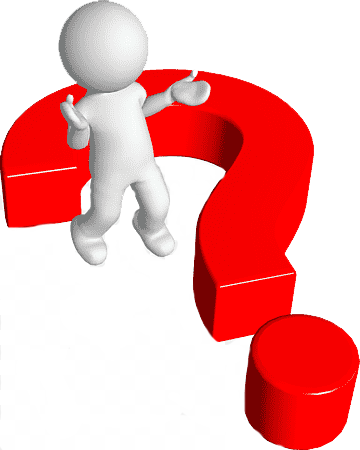 Каковы   смысловые   отношения   между  частями этого  бессоюзного  предложения?
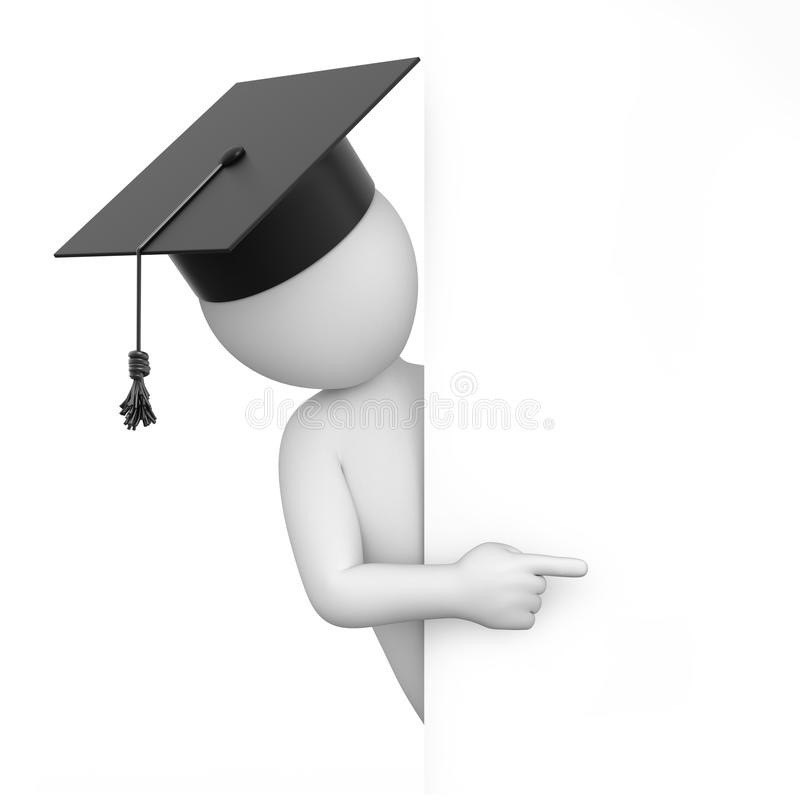 Если  говорящий    хочет  сообщить  о последовательности  событий, то  предложение  произ-носится   спокойно,  с  интонацией   перечисления; на   письме   части  предложения   разделяются     запятой:
Наступила весна, стало   тепло.
Если  говорящий    хочет  сообщить, по  какой   причине,   вследствие   чего стало   тепло,  то интонация   уже    будет     иной (с заметной   паузой  между   частями  предложения);  другим     будет  и    знак  препинания  -     им  окажется   тире:
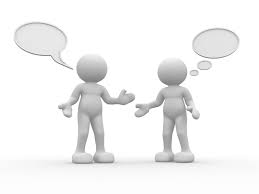 Наступила    весна  ─ стало   тепло.
Таким   образом,  интонация при  устной  речи  и  знаки  препинания   при   письме   определяются    з н а ч е н и е м   бессоюзного  предложения.
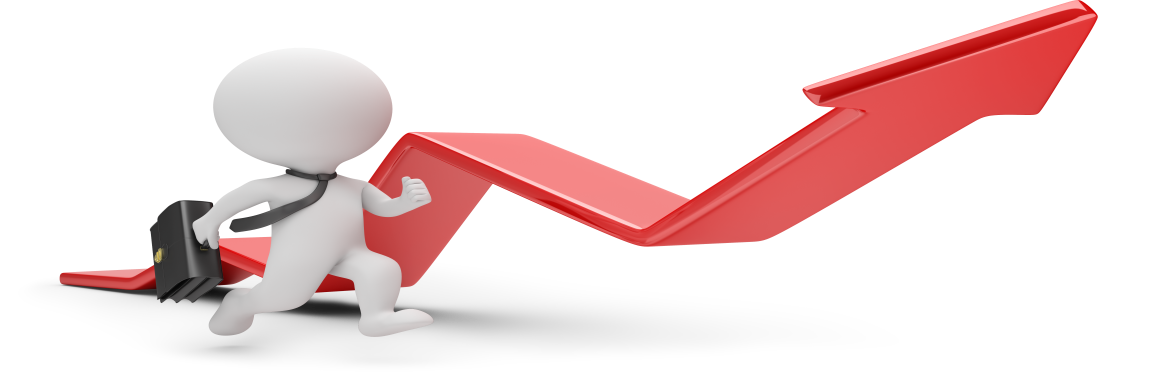 Бессоюзные  предложения   богаты  значениями. Но  многообразие   этих    значений  можно  условно объединить   в  несколько   основных  групп  в  зависимости  от  интонации  и   знаков  препинания,  с  помощью  которых   значения  бессоюзных   предложений  передаются  на  письме:
       Значение   перечисления     ▬►
        (запятая,   точка   с    запятой):
         Щелкает   белка,  в  лапах сосен  мелькает  её   пушистый  хвост; видишь  невероятно  много,  хочется   видеть  всё   больше…(М. Горький.)
, ;
причины
:
Значения
пояснения
(двоеточие)
Жутко  выйти  на   дорогу:  непонятная   тревога  под  луной   царит.  ( А.Блок.)
             Мрачно   было :  дождь   капал,   ветер   выл  уныло… (А.С.Пушкин.)
              Я прислушался : буря  не  утихала.  
                                                           (И.Гончаров.)
дополнения
противопоставления
-
Значения
времени, условия
следствия
(тире)
Тьма  свету   не   любит   -  злой   доброго  не  терпит.                      
                                                                 (Пословица.)
Куст   заденешь  плечом – на лицо  тебе   вдруг  с  листьев   брызнет  роса  серебристая.  (И.Никитин.)
Ручей  принёс  сверху жёлтые   листья, - значит,  в  горных  лесах   уже   осень.      (Н.Сладков.)
В  одном  предложении  могут  совмещаться   разные    значения:
       


                     
                   ( причина  и  следствие).
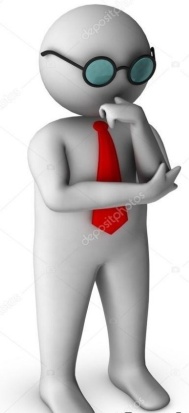 Ворона   каркнула   во  всё   воронье  горло:    сыр   выпал  –  с  ним   была  плутовка  такова.  (И. Крылов.)
Работа   с  учебником
Страница 74,  упражнение  154.   Перепишите   бессоюзные   сложные  предложения   в  следующем  порядке:  1)  предложения, в которых  перечисляются   явления, происходя-щие  одновременно;  2)  предложения,   в  которых   перечисляются  действия    или  явления, происходящие  последовательно.  Вставьте  пропущенные    буквы  и  знаки  препинания, раскройте   скобки.
1. За  селом  с…нел   далёкий  лес рож…  к…чалась  колос  созр…вал. (Щ.)   2. Ж…лтые   листья   роняет  осень  красные  листья л…тят по  лесам (Щ.)    3. Блеснули  лиловые  глаза выск…чил  кот. (А.Н.Т.)  
4. Иртыш  кипел  в  крутых    берегах  вздымались   седые волны. (К.Рыл.)  5. На   этом  острове  стоит  тесно  (не)сколько  ёлок  под  ними  я  сел  отдохнуть. (Пришв.) 6. На  лётном  поле  т…жело  катился  гул м…торов в  небо   то  и   дело  подн…мались  с  (не)видимой  взлётной полосы  с…молёты. (В.Лид.)
Проверим
БСП со   значением  одновременности  явлений.

 1. За  селом  синел   далёкий  лес, рожь  качалась,  колос  созревал.(Щ.) 
 2. Жёлтые  листья роняет  осень,  красные    листья   летят по лесам. (Щ.)
 5. На   этом  острове  стоит  тесно  несколько  ёлок, под  ними  я  сел  отдохнуть. (Пришв.)
2) БСП со   значением  последовательности явлений.

3. Блеснули  лиловые  глаза,  выскочил  кот. (А.Н.Т.)  
4. Иртыш  кипел,  в  крутых    берегах  вздымались   седые волны. (К.Рыл.)  
6. На  лётном  поле  тяжело  катился  гул моторов, в  небо   то  и   дело  поднимались  с  невидимой  взлётной полосы  самолёты. (В.Лид.)
Работа   с  учебником
Страница 74,  упражнение  155.   Продолжите  предложения  так,  чтобы  в  первом  случае  в БСП надо  было  поставить  между   частями   запятую,  а  во  втором – точку  с запятой.
Настал    вечер…
Очень мы  с  ним   подружились…
От  сильных  морозов   лопались   деревья…
 На  узкой  полоске   земли  стоял  маленький   домик…
Раннее   весеннее утро…
Проверим
Настал    вечер, в  домах  зажгли  свет. Настал    вечер; в домах, расположенных  напротив  спортивной  площадки,  зажгли  свет.
Очень мы  с  ним   подружились, мысль  о скором прощании   печалила   всех. Очень мы  с  ним   подружились; мысль  о скором прощании   печалила   всех домашних, включая нашу строгую бабушку, не  выносящую  шума.
От  сильных  морозов   лопались   деревья, детей  не  выпускали  во  двор. От  сильных  морозов   лопались   деревья; детей, грустно  приникших  к окну,   не  выпускали  во  двор.   
 На  узкой  полоске   земли  стоял  маленький   домик, люди  обходили  его  стороной. На  узкой  полоске   земли  стоял  маленький   домик; люди, хорошо   знавшие  эти  места, обходили  его  стороной. 
Раннее   весеннее утро, звонкий  щебет  птиц. Раннее весеннее утро; звонкий  щебет  птиц, радостно волнующий   и  предрекающий  хороший  день.
Задание для самостоятельного выполнения
§  27,   страница  74, упражнение 156.